Shipston Music Society, Shipston on Stour Methodist Church
February 18th  
 2022 at 7:30pm
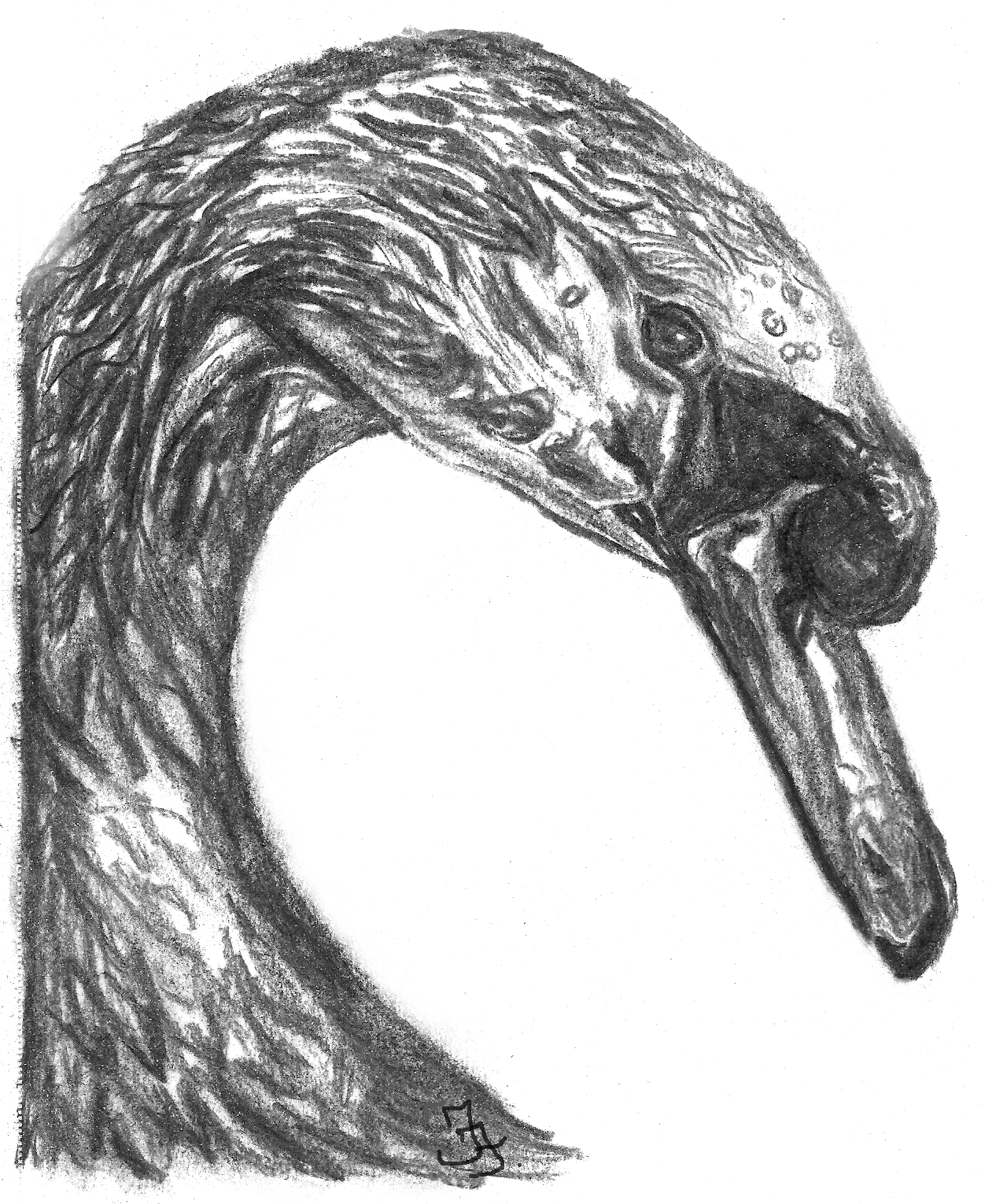 Music by
 Fiona T Frank
(“Mystical Swan in 
   Blue”) & Schubert 
   (“Schwanengesang”
.      -transcription by Liszt) 
          performed by
             Charles Matthews
www.charlesmatthews.co.uk
www.Fiona-Frank.com